Формы земной поверхности
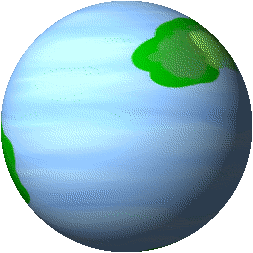 Кудрявцева Евгения Валерьевна
учитель начальных классов
ГБОУ СОШ №384 им. Корнеева Д.К.
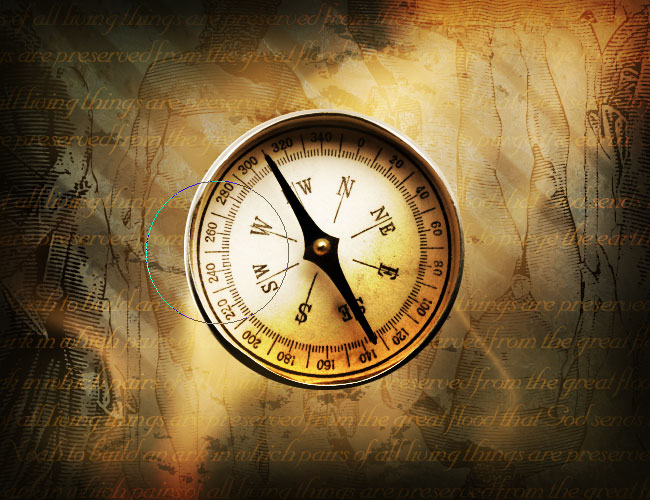 Повторим!
На ладонь он ляжет весь.
Не часы – а стрелка есть.
Он в дороге пригодится – 
С ним нигде не заблудиться.
О чём эта загадка?
Что такое компас?
Кто им пользуется на работе?
Для чего люди пользуются этим прибором?
Как устроен компас?
По каким признакам можно ориентироваться в природе?
Сегодня на уроке!
Научимся  находить  и  различать на карте формы земной поверхности.
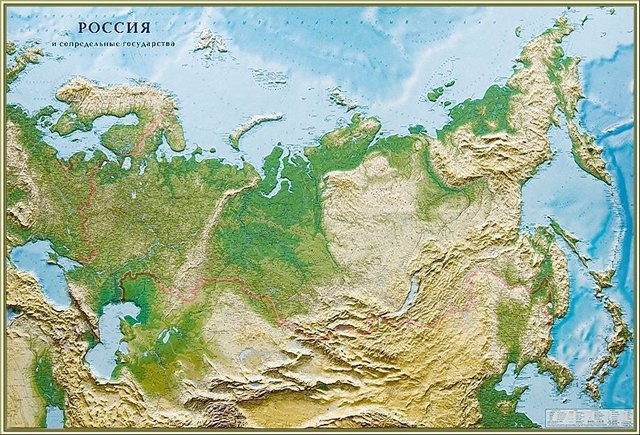 Сравни!
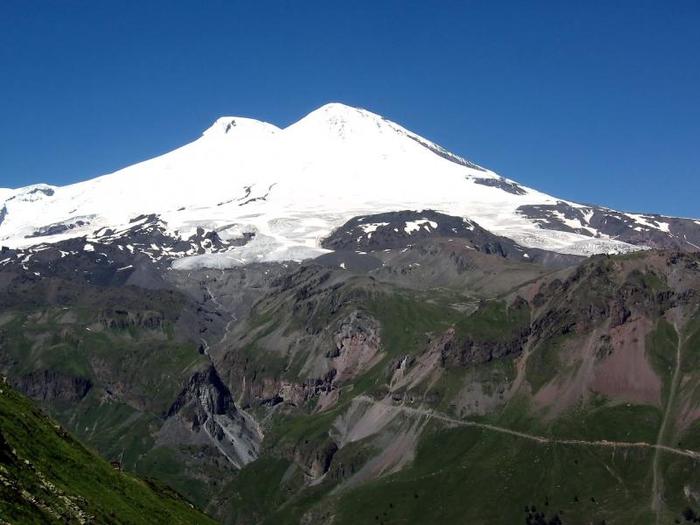 Какие формы поверхности  вы
            видите?
гористая
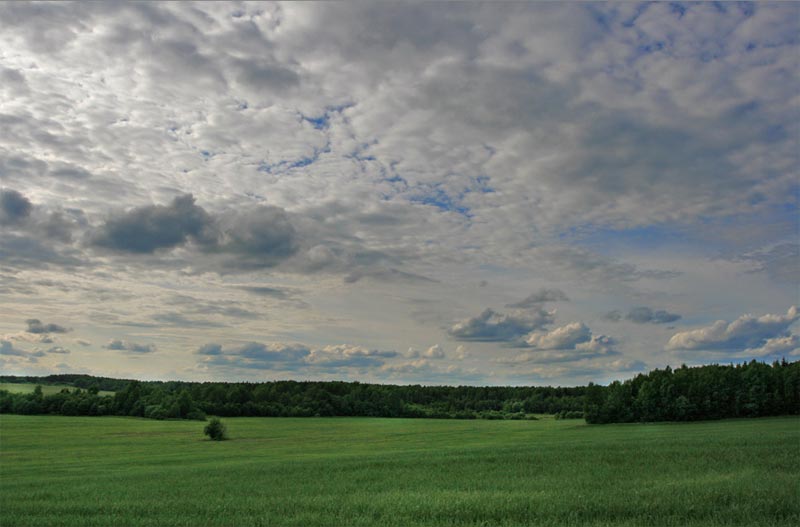 равнинная
Подумай!
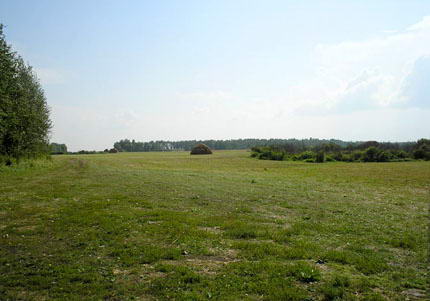 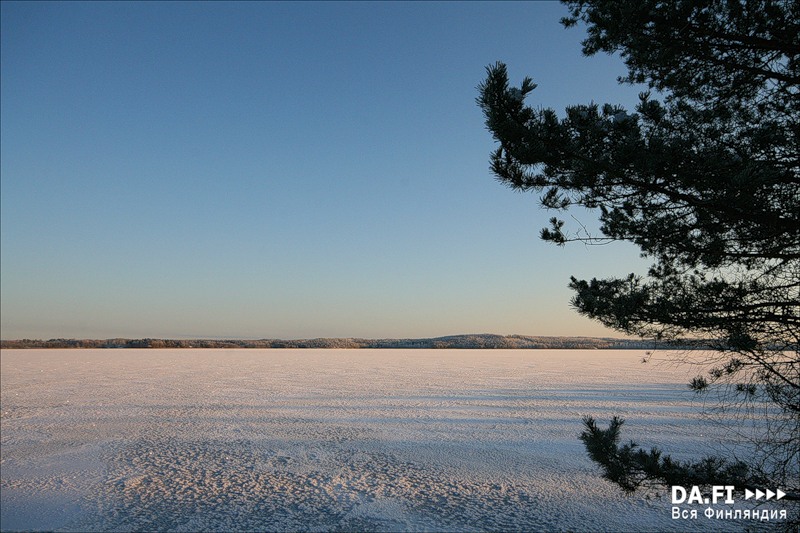 Что такое равнина?
Равнина – ровный участок земной поверхности, занимающий большую площадь и имеющий небольшие различия по высоте.
Подумай!
Каким цветом изображены равнины?
На карте равнины изображены зелёным или светло-жёлтым цветом.
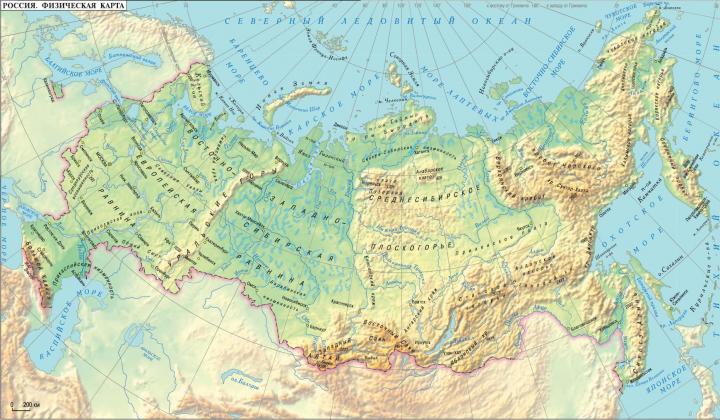 Равнина
плоская
холмистая
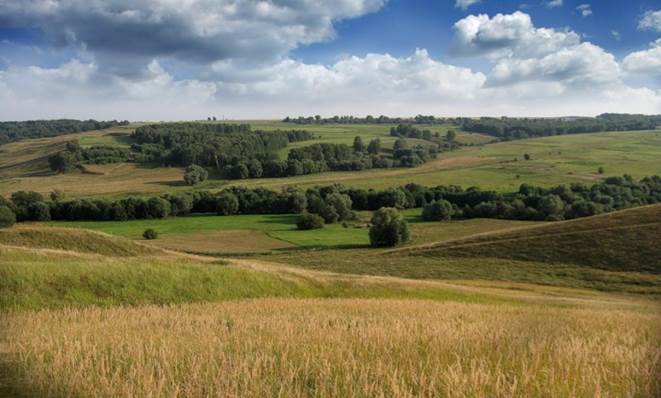 ?
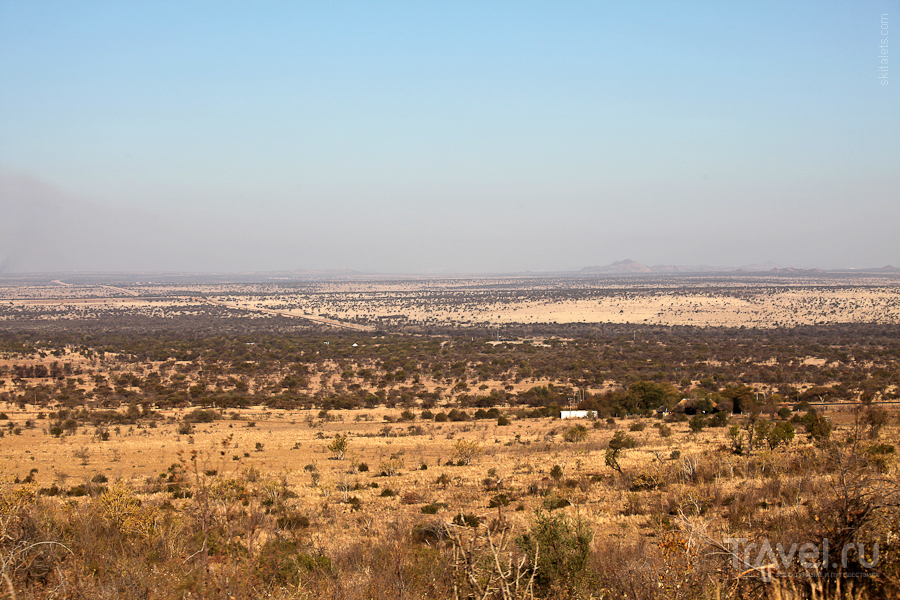 холмистая
плоская
Подумай!
Я взобрался на холм, оглянулся вокруг –
В этот сумрачный час не узнал я равнины.
Плыл с болота туман, надвигаясь на луг,
И над ним возвышались деревьев вершины.
А внизу, вдалеке, у подножья холма,
Где в овраге ручей извивался, играя,
Всем уже завладела и правила тьма.
Я спустился туда, осторожно ступая.
Свежий запах травы и вечерний туман,
Засыпающих птиц одинокие всхлипы –
Ночь для нас сотворила пьянящий дурман.
Я качнулся и сел под раскидистой липой.
Что такое холм?
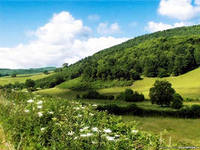 Холм – небольшая выпуклая возвышенность, не превышающая 200 метров над окружающей местностью.
Подумай!
Какие части холма были названы в стихотворении?
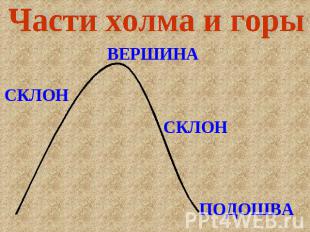 Подошва – самая низкая часть холма.
     Вершина – самая высокая часть холма.
     Склон – часть между подошвой и вершиной.
Подумай!
Какой бывает склон?
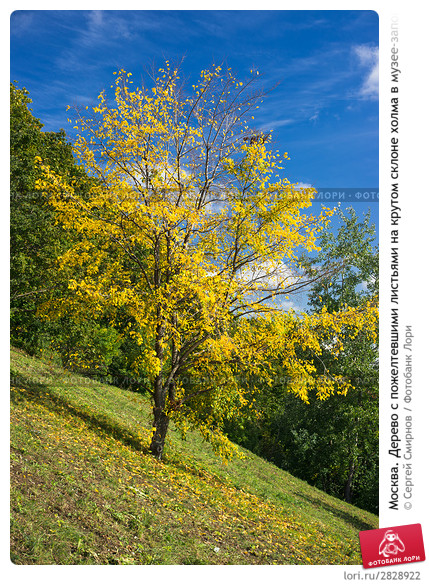 крутой
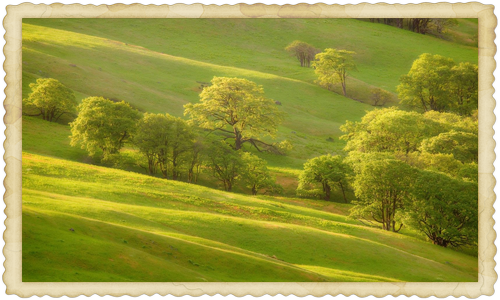 пологий
Подумай!
На равнинах встречаются возвышения – холмы.
     А как называются понижения???
овраги
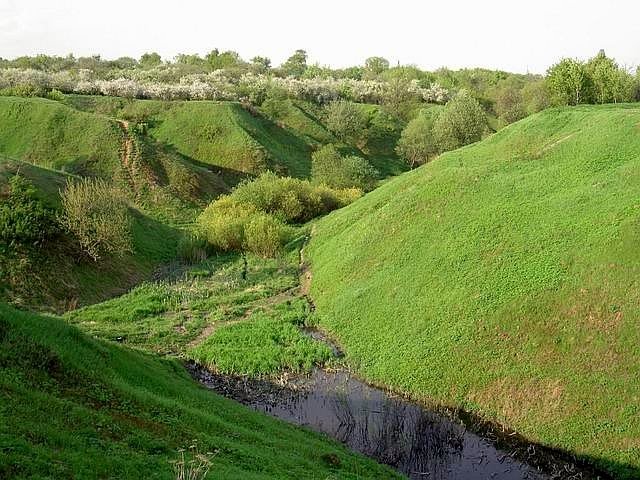 Образование   оврага
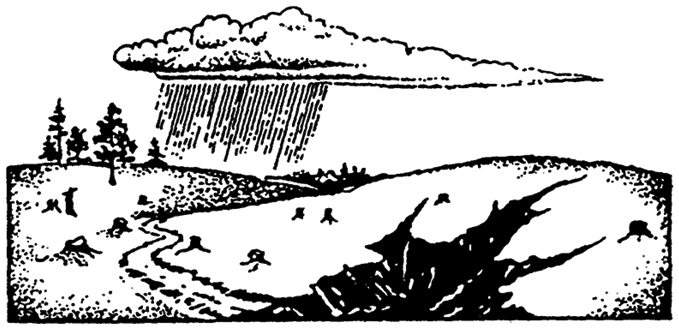 рытвина
 
талые и дождевые воды

овраг
Подумай!     Овраг – польза или вред???
Овраги приносят вред, разрушая верхний плодородный слой почвы!
Способ борьбы: 
высаживать по краям оврага деревья и кустарники! Корни растений не дают разрушаться почве!
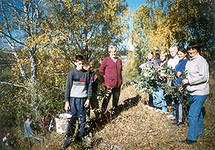 Отгадай!
В жарком лете я стою,
Шапкой зиму достаю.
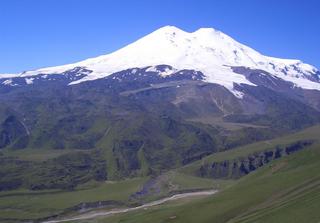 Гора – возвышенность более 200 метров над окружающей местностью.  На карте обозначена коричневым цветом.
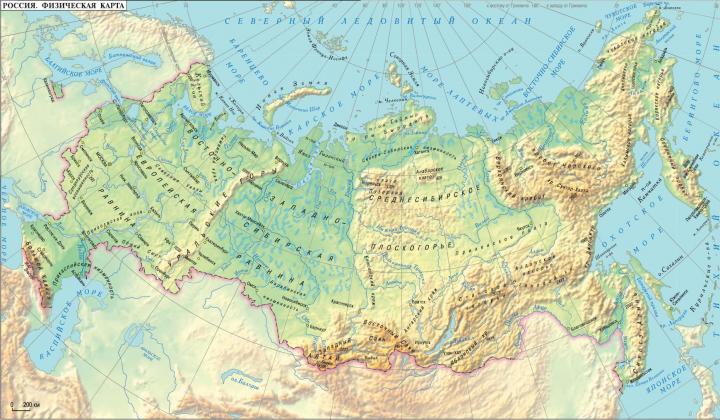 Кавказские  горы
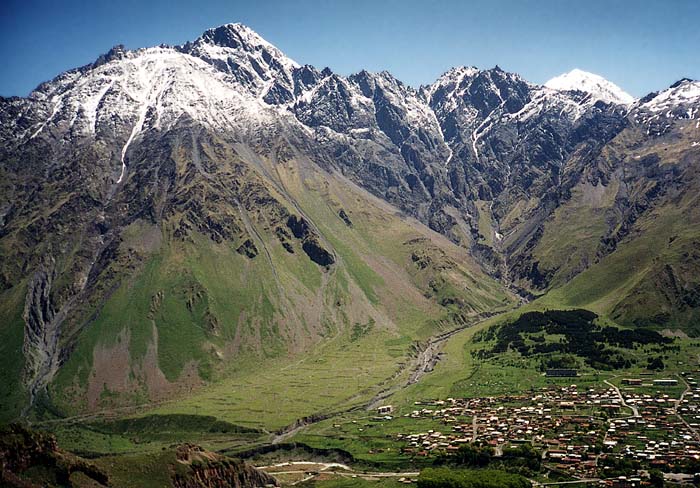 Самая   высокая   гора  -  Эльбрус
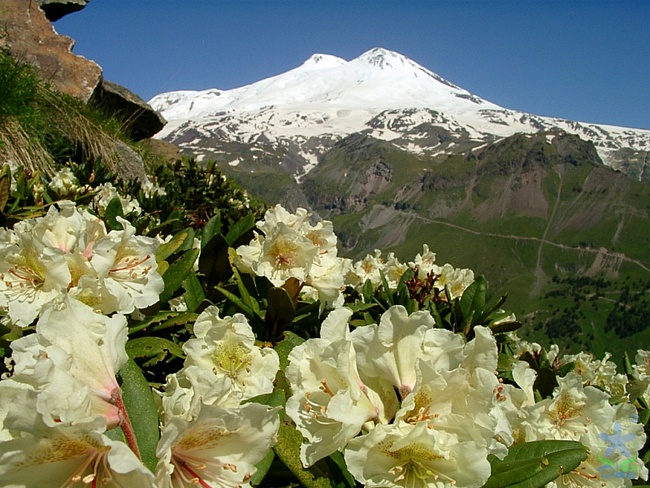 Высота  8848  метров
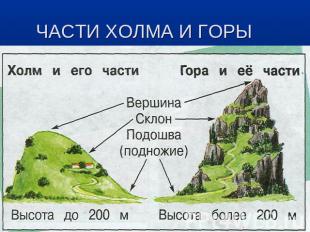 Поэты    описывают    Кавказ


Михаил Лермонтов – убит на дуэли в 1841 
году, на Кавказе.
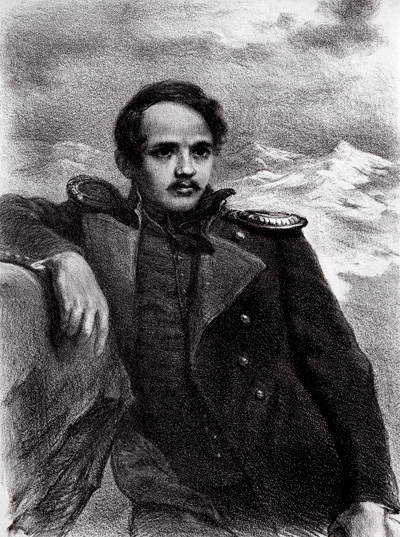 Приветствую тебя, Кавказ седой!
Твоим горам я путник не чужой.
И долго мне мечталось с этих пор
Все небо юга да утёсы гор.
Прекрасен ты, суровый край свободы,
И вы, престолы вечные природы.
М. Лермонтов
Поэты    описывают    Кавказ


Александр Сергеевич Пушкин
Поэма «Кавказский пленник»
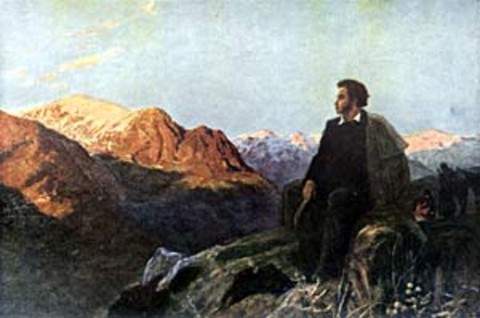 Великолепные картины!
Престолы вечные снегов,
Очам казались их вершины
Недвижимой цепью облаков.
И в их кругу колосс двуглавый,
В венце блистая ледяном,
Эльбрус огромный, величавый
Белел на небе голубом…
А. Пушкин
Контрольные вопросы:

О каких формах земной поверхности узнали?
Что такое холм?
Что такое гора?
Чем они отличаются друг от друга?
Какие части горы и холма вы знаете?
Как образуются овраги?
Как человек борется с их образованием?
Какие горы и равнины нашей страны вы можете показать на карте?
Спасибо за внимание!!!